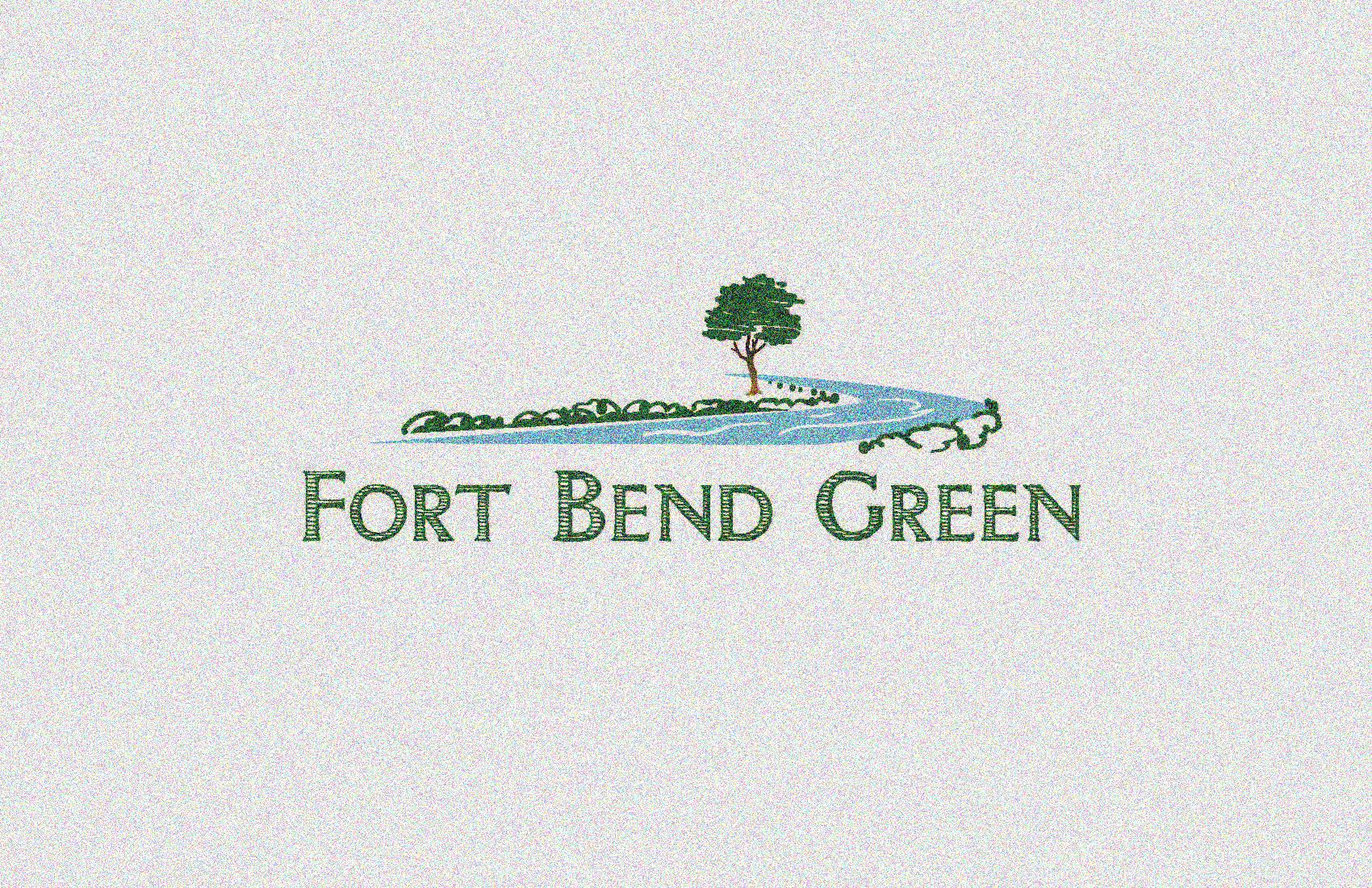 Welcomes YouTo the Brazos River Recreational Master Plan Workshop
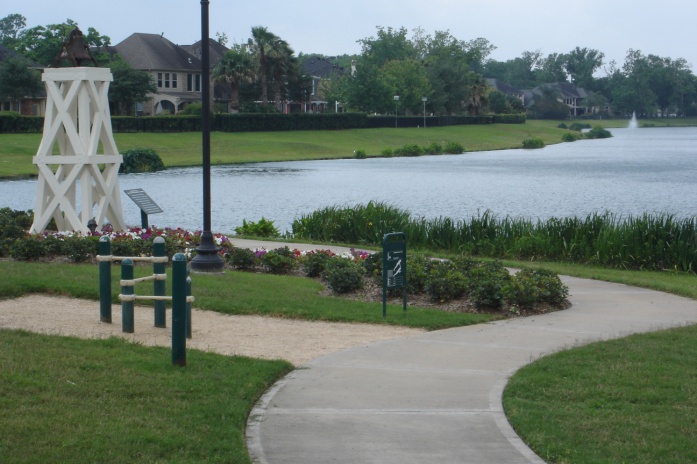 Sienna River Trails
Brazos Bend State Park Staff
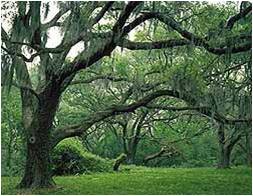 Brazos Bend State Park
Brazos Bend State Park Staff
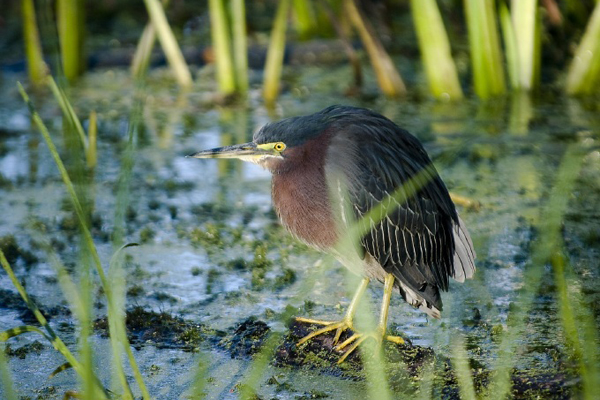 Green Heron
Brazos Bend State Park Staff
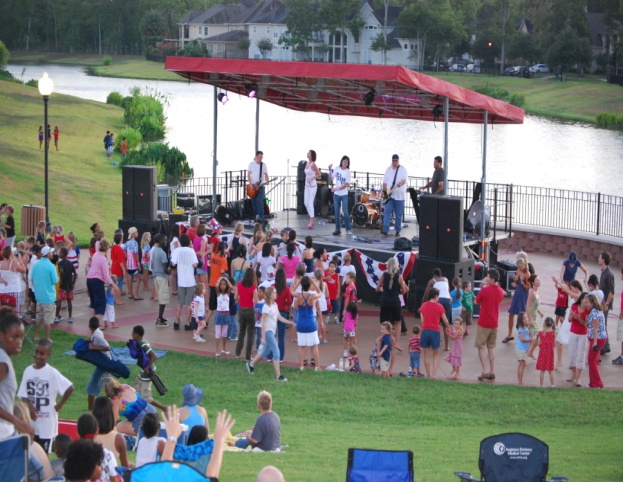 Sienna River Pavilion
Sienna Development
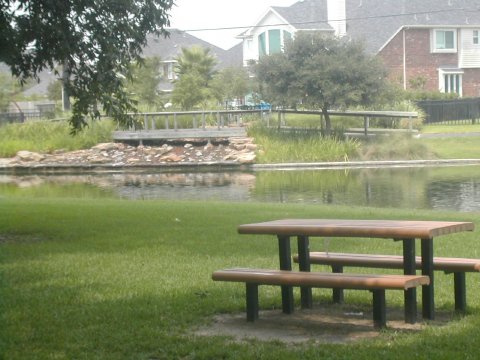 Fort Bend County Park
Brazos Bend State Park Staff
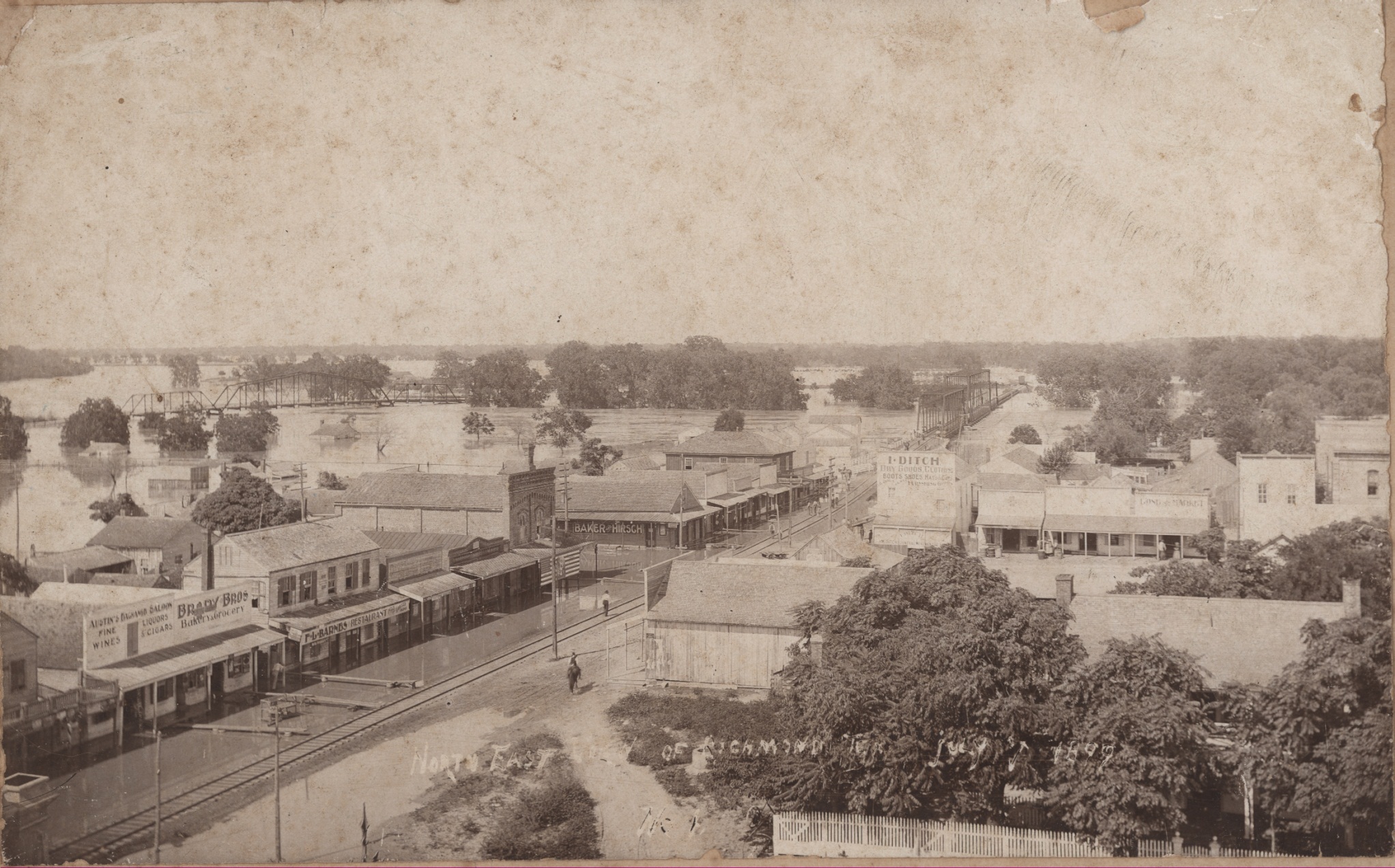 Courtesy the Fort Bend County Museum Association Richmond, TX
Flooded Richmond , July 1899
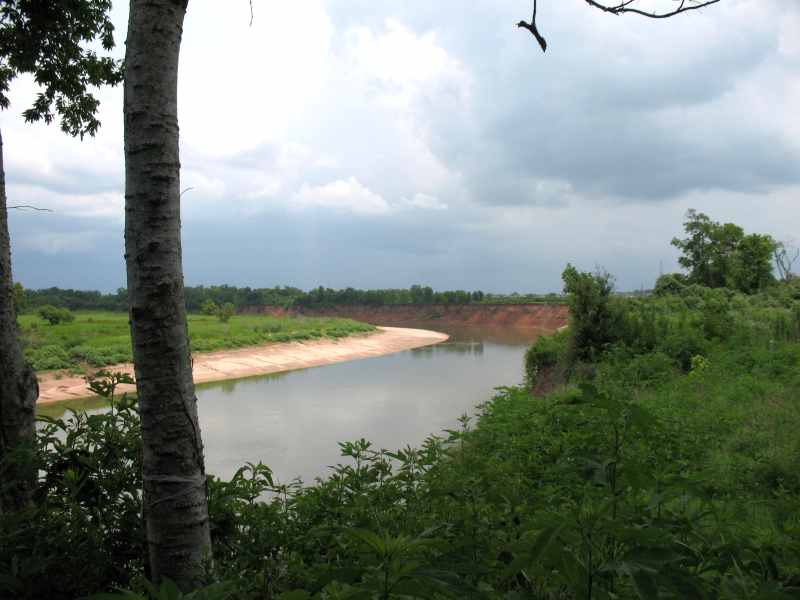 From a High Bank
Dave and Paul Metcalf
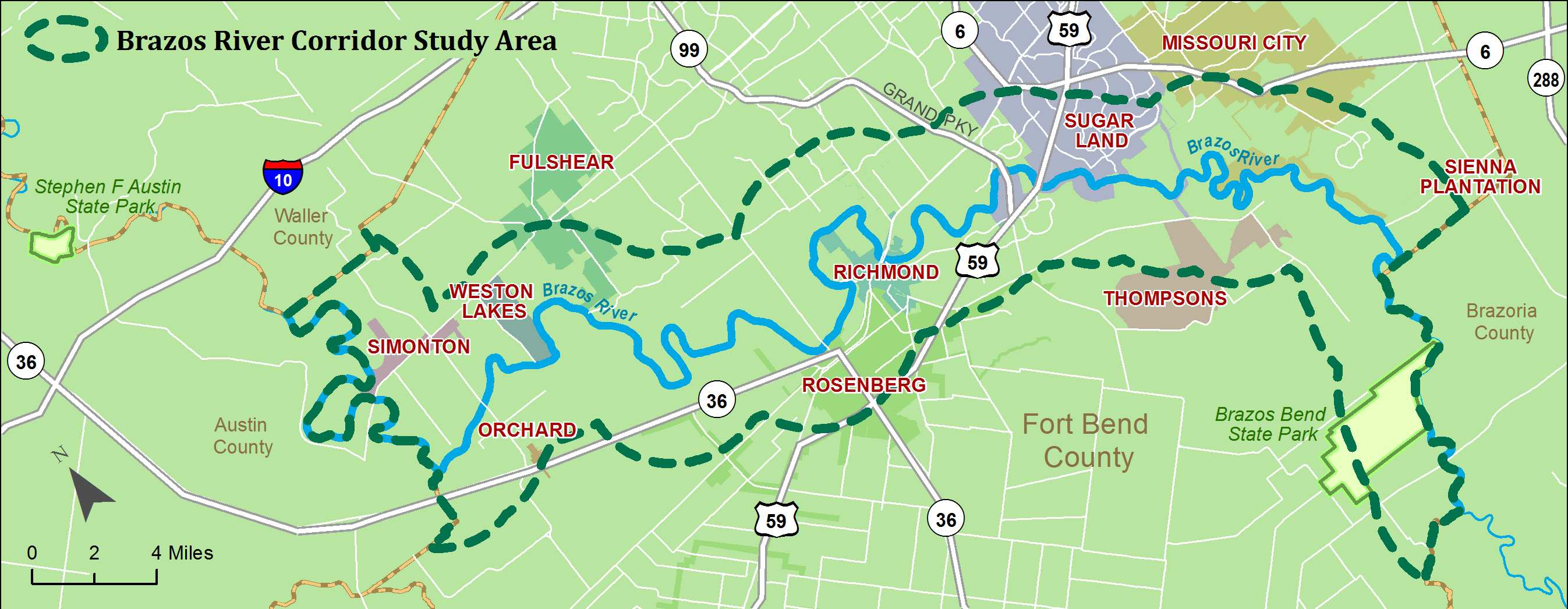 Recreational Master Plan Study Area
Kim Icenhower
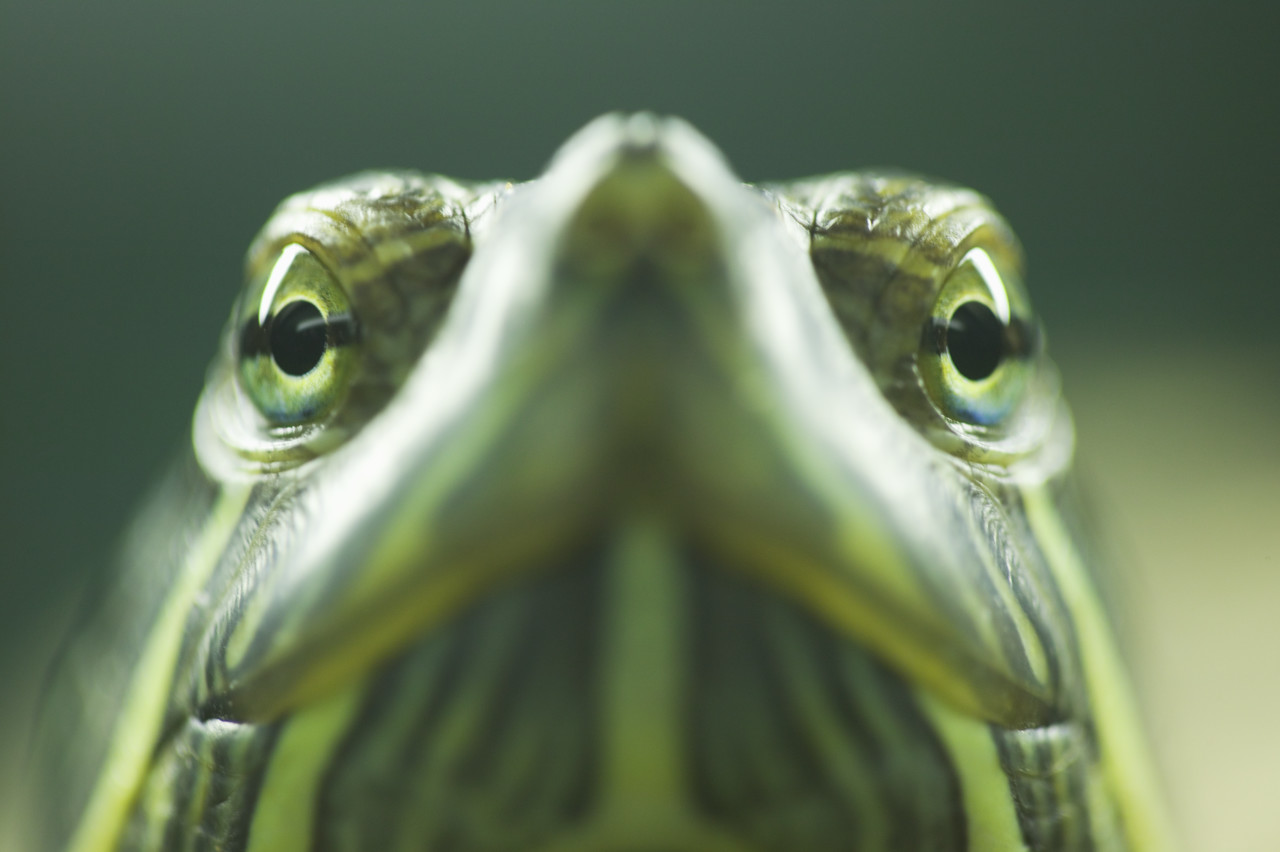 Brazos River Citizen
Stock Photo
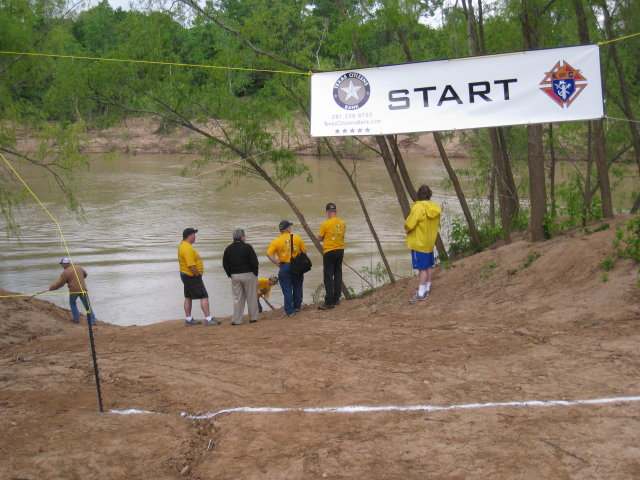 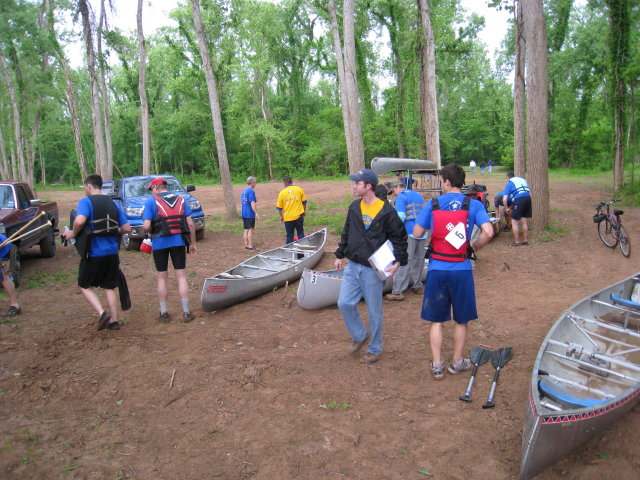 Dave and Paul Metcalf
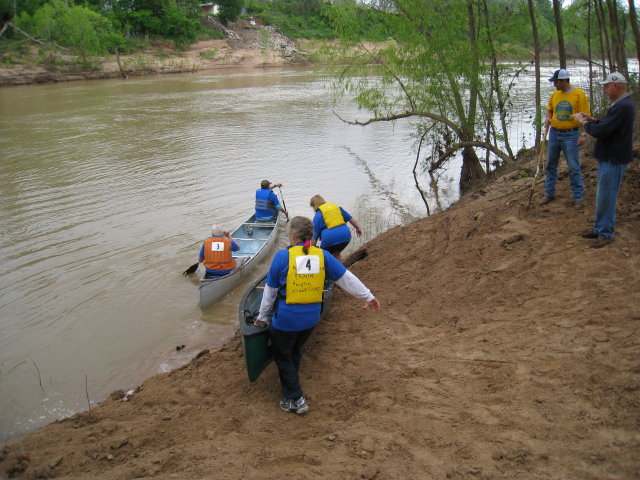 Dave and Paul Metcalf
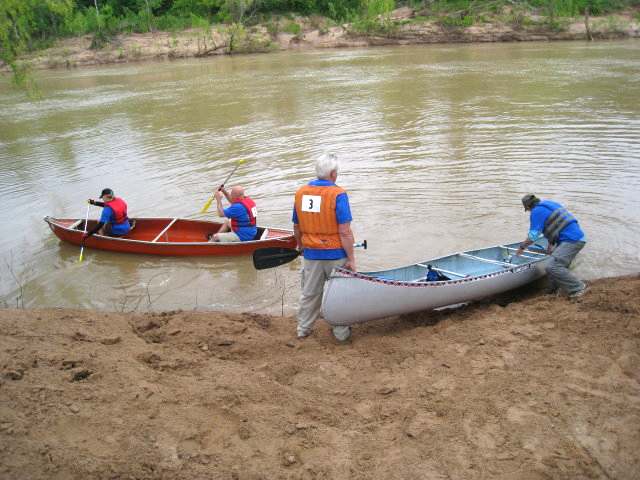 Dave and Paul Metcalf
Race on the Brazos
Dave and Paul Metcalf
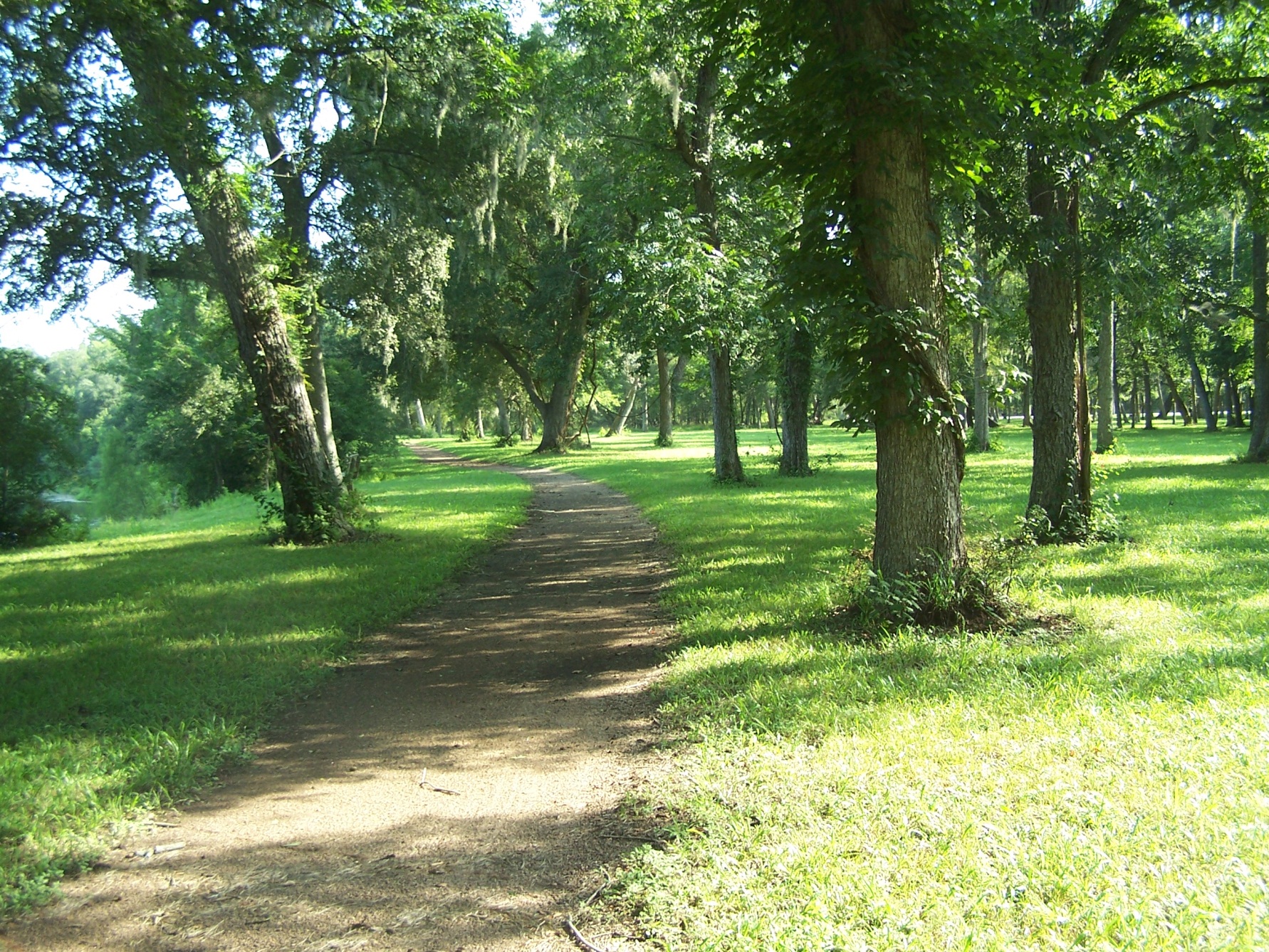 Brazos Bend State Park
Brazos Bend State Park Staff
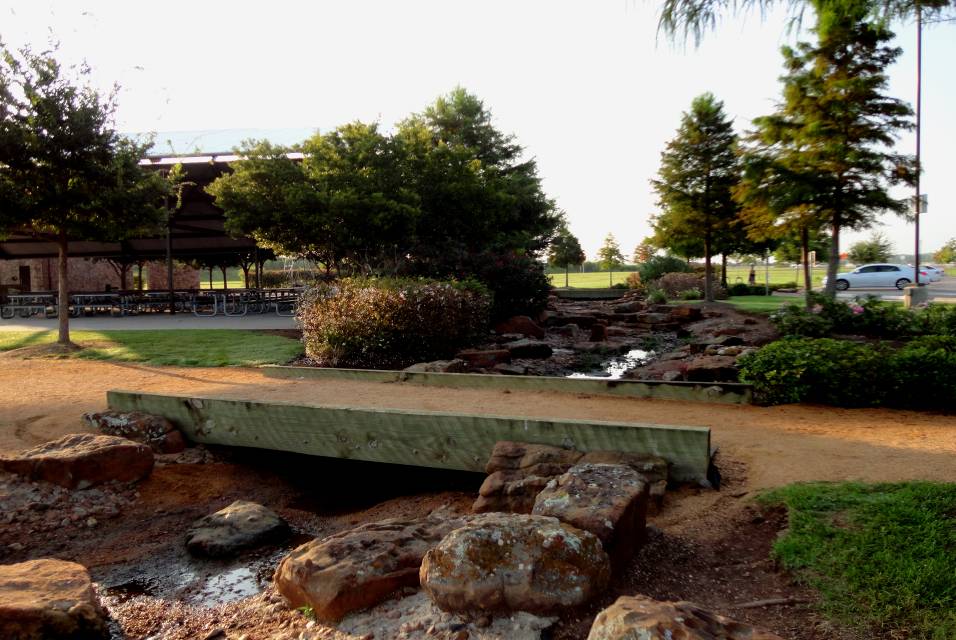 Picnic Pavilions
Restrooms
Parking
Trails
Fishing Lake
Playground
Dog park
City of Sugar Land
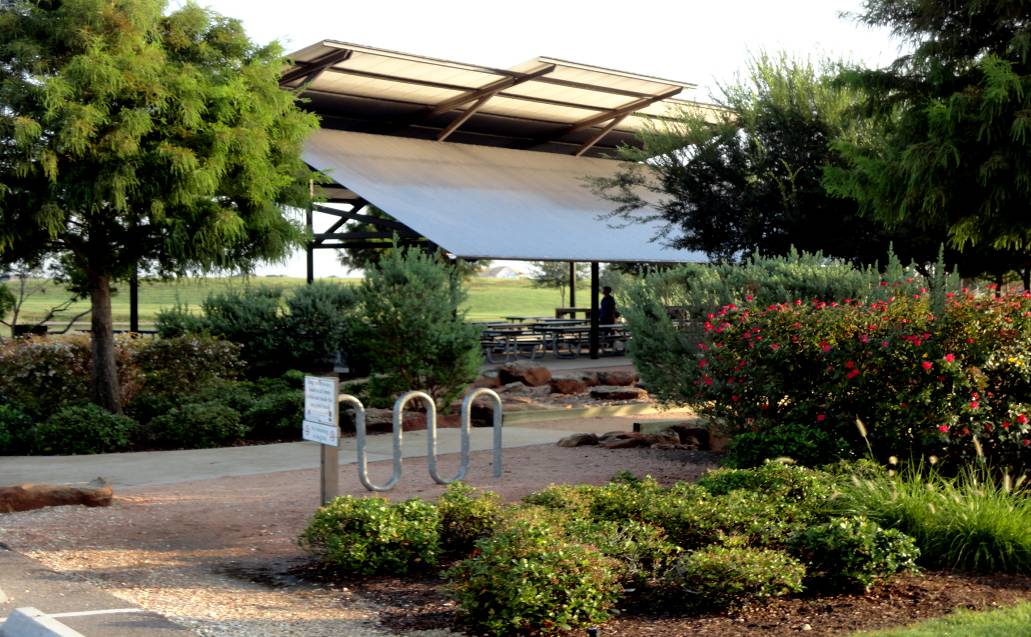 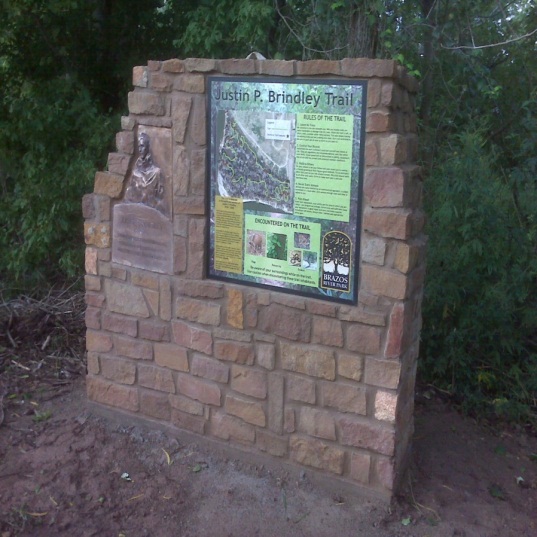 City of Sugar Land
City of Sugar Land
Current Facilities, Sugar Land
US Census Bureau
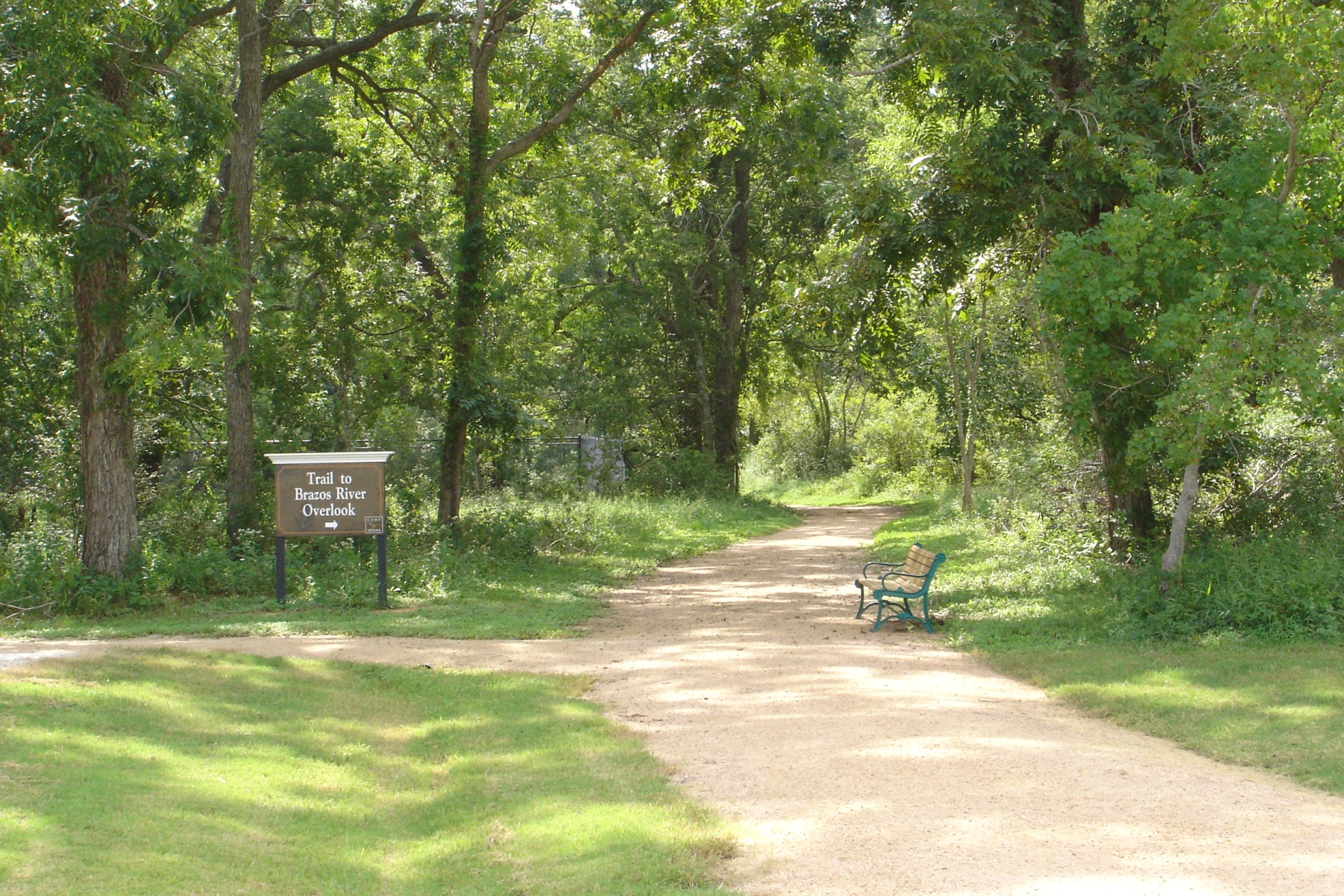 Camp Sienna Trail Head
Sienna Development
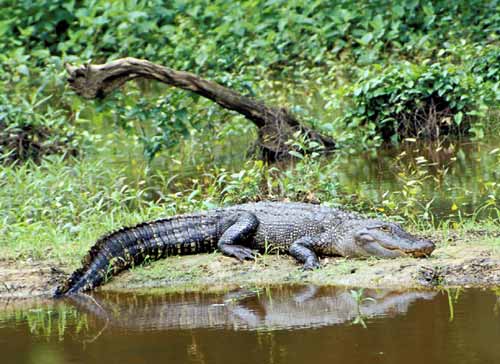 Brazos Bend State Park
Brazos Bend State Park Staff
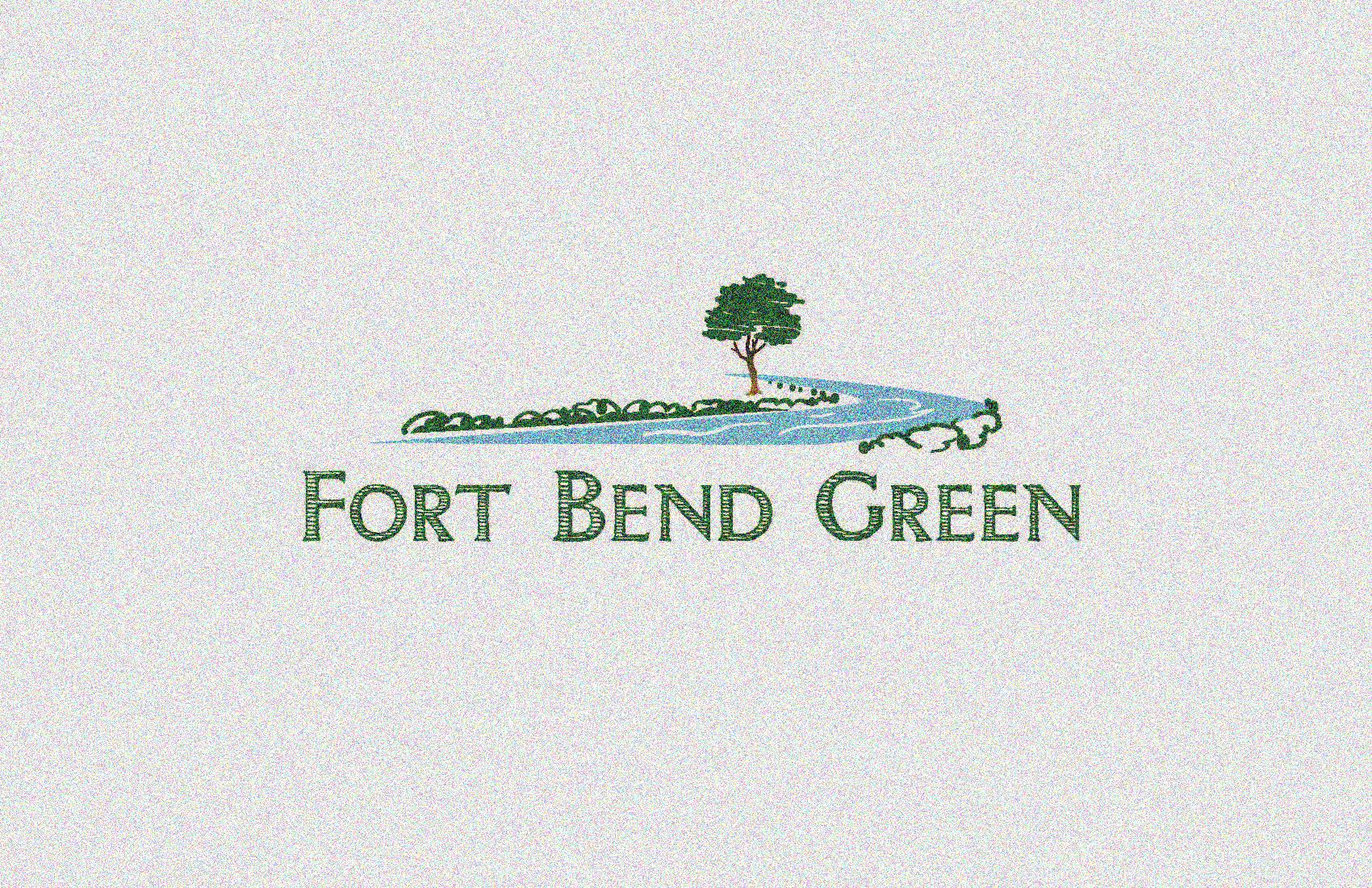 Welcomes YouTo the Brazos River Recreational Master Plan Workshop
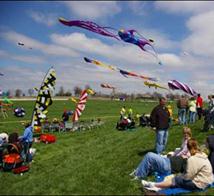 City of Sugar Land
Cultural Kite Festival
Memorial Day
Trees Across Sugar Land
Fun Runs and Walks
Bike Races
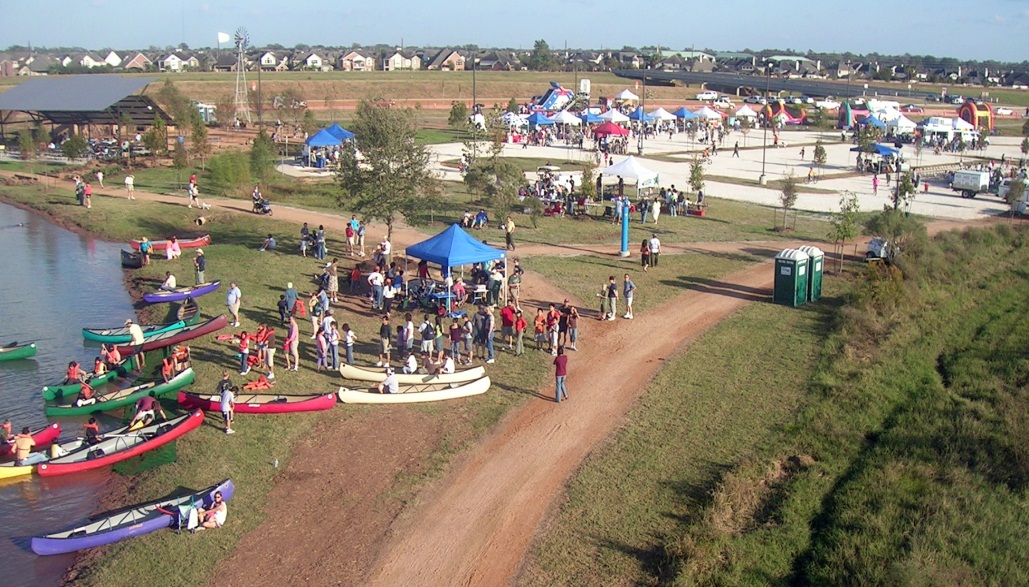 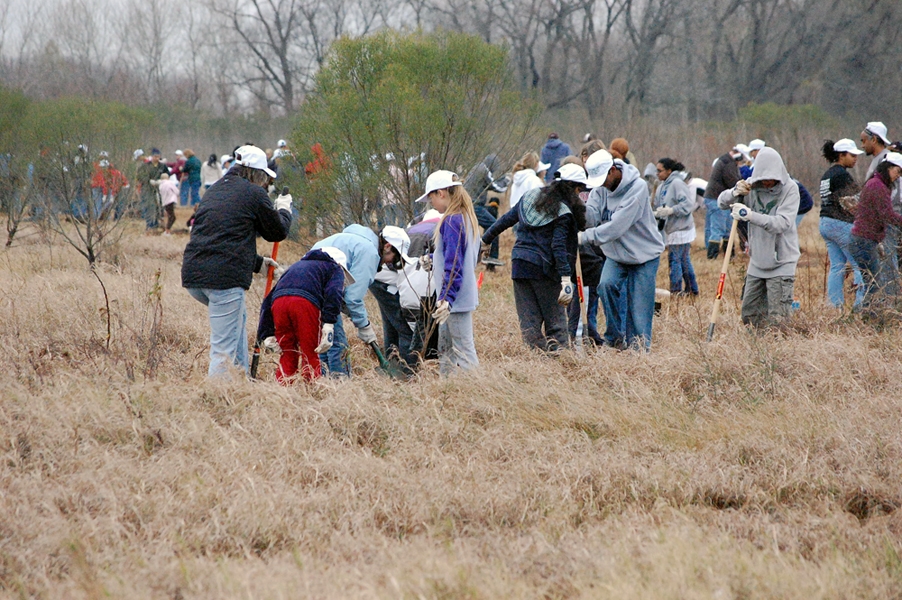 City of Sugar Land
City of Sugar Land
Brazos River Park, Sugar Land
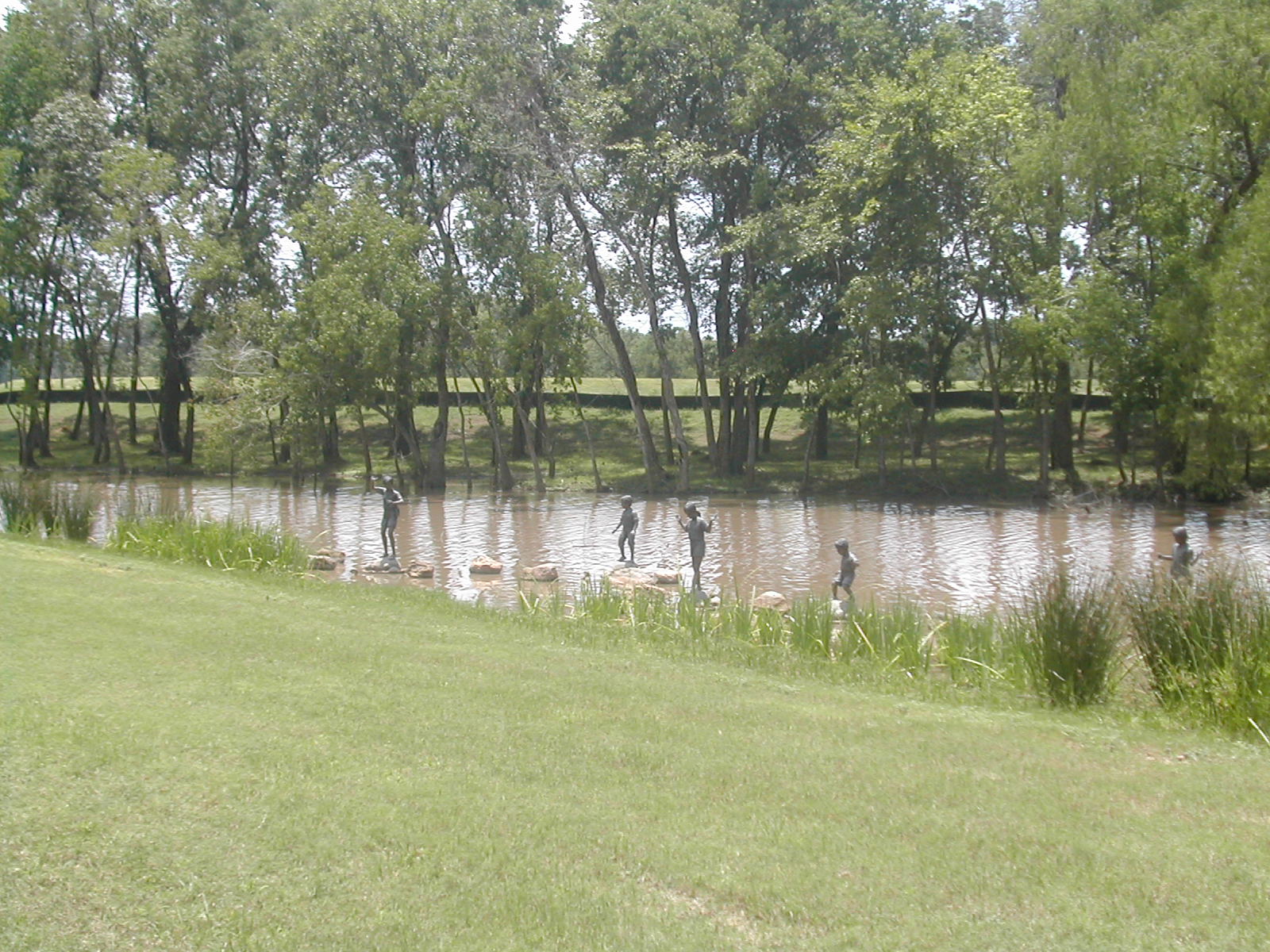 Brazos Bend State Park Staff
Fort Bend County Park
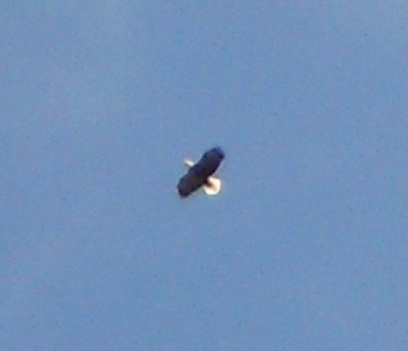 Bald Eagle, Simonton
City of  Simonton
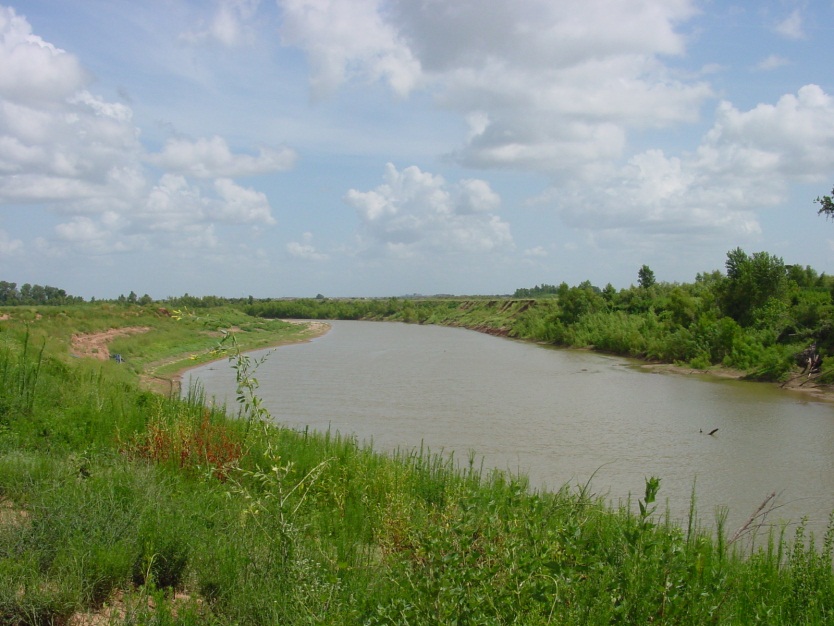 Future Paddle Trail, Sugar Land
City of Sugar Land
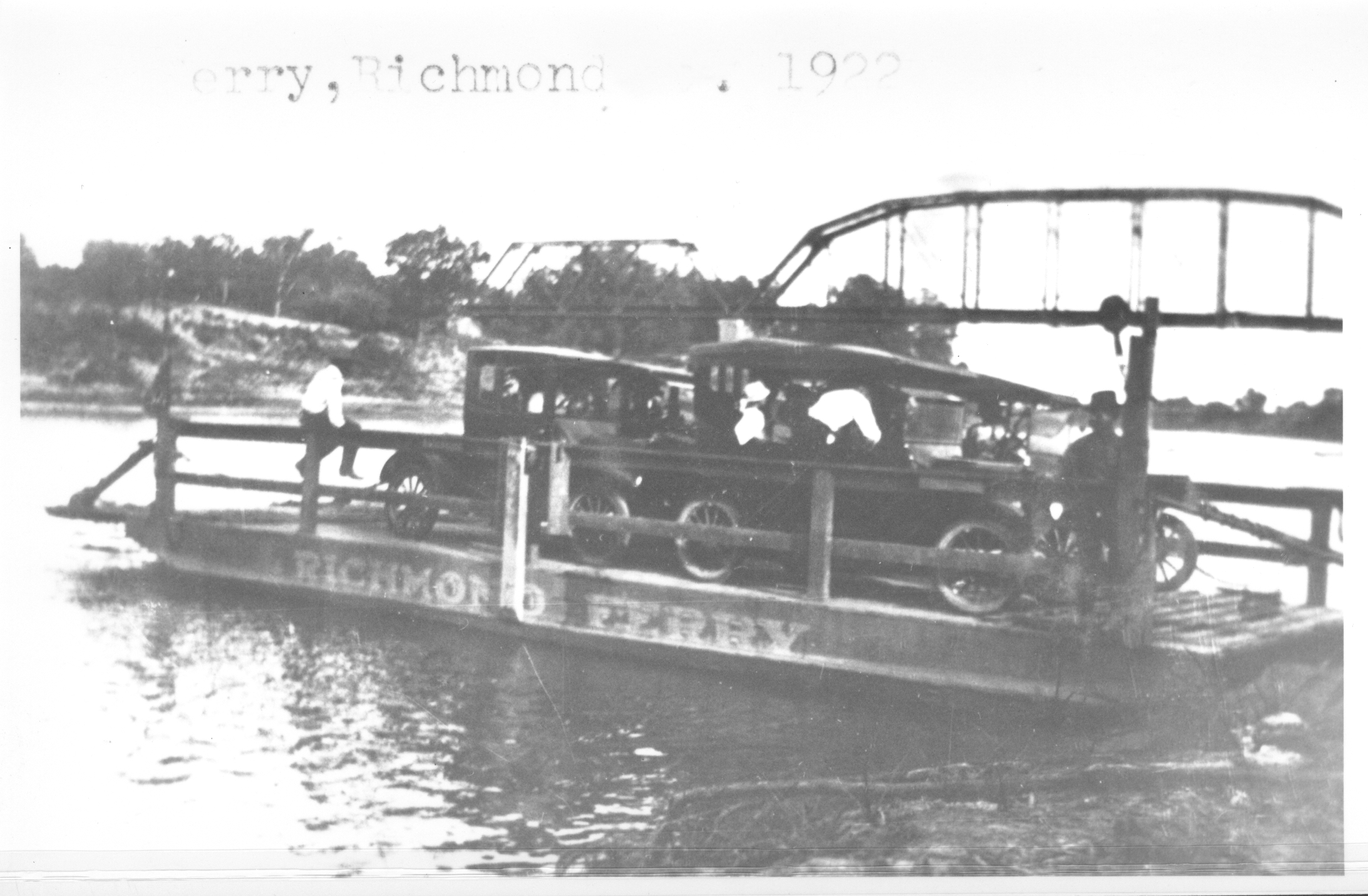 Richmond Ferry, 1922
Stock Photo
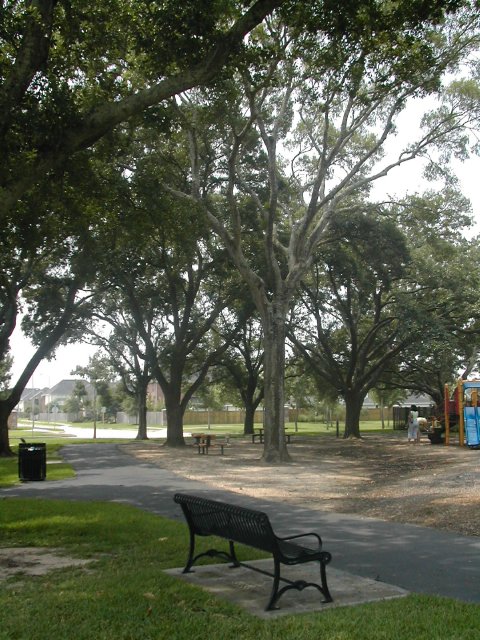 Fort BendCounty Park
Brazos Bend State Park Staff
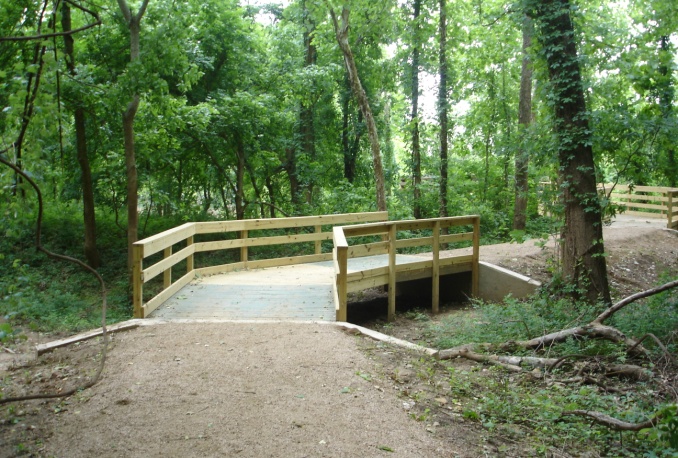 Camp Sienna Trail Boardwalk
Sienna Development
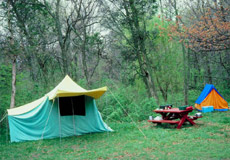 Brazos Bend State Park
Brazos Bend State Park Staff
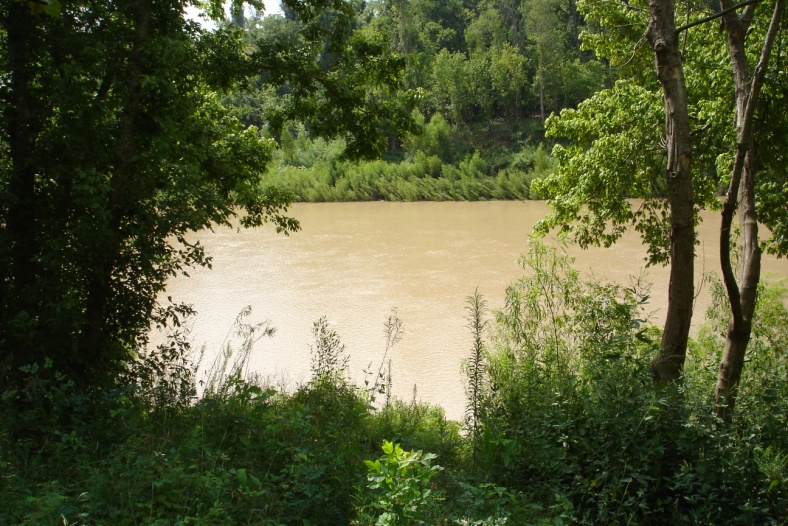 Camp Sienna Trail River View
Sienna Development
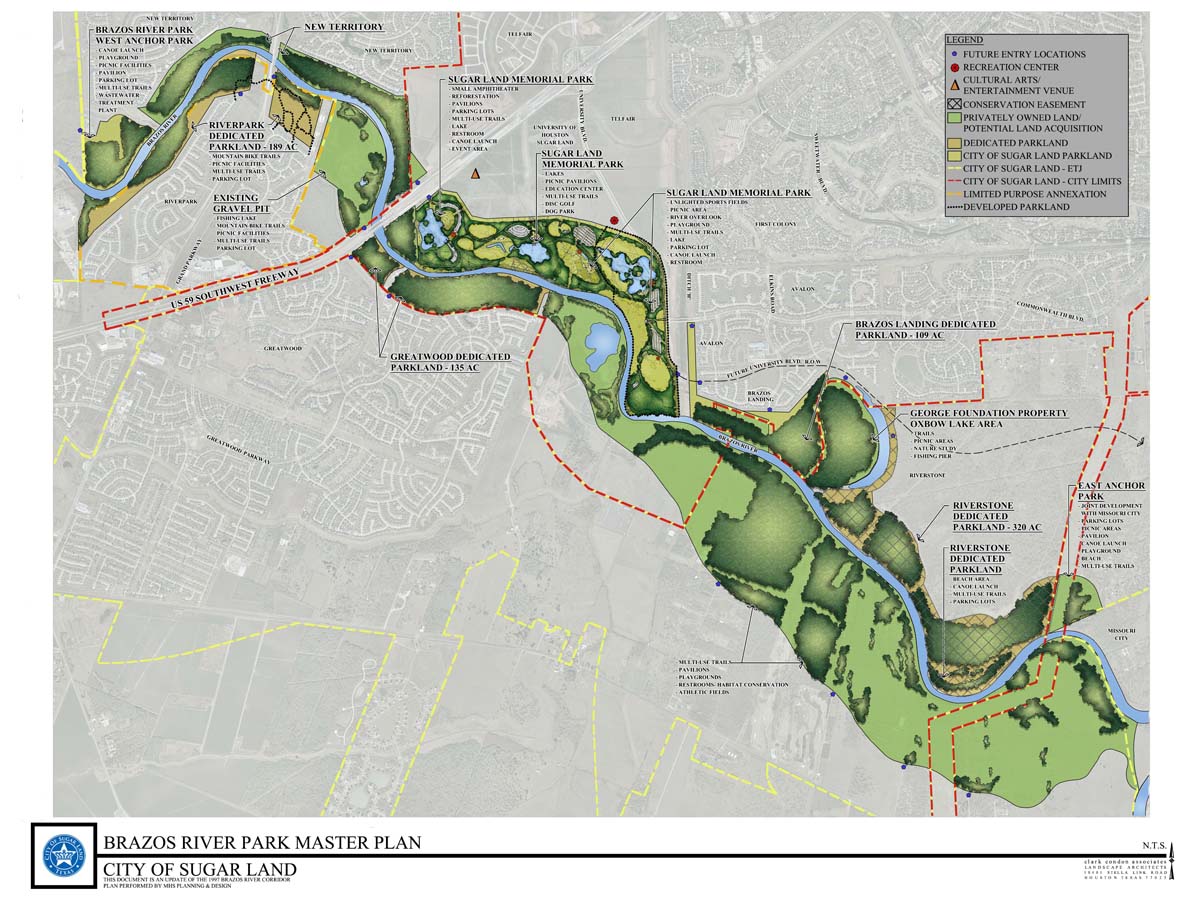 Master Plan
City of Sugar Land
Brazos River Park, Sugar Land
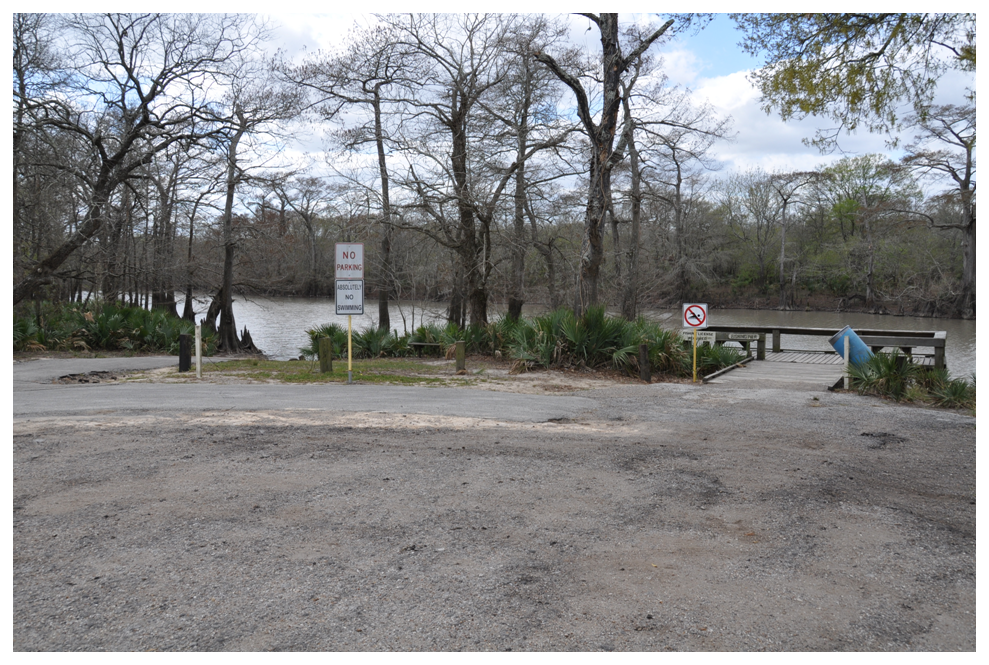 Bates Allen Canoe Launch
Brazos Bend State Park Staff
Brazos Bend State Park Staff
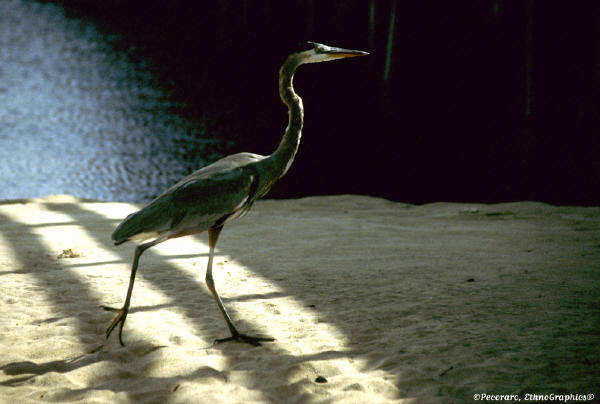 Great Blue Heron on Sandbar
Stock Photo
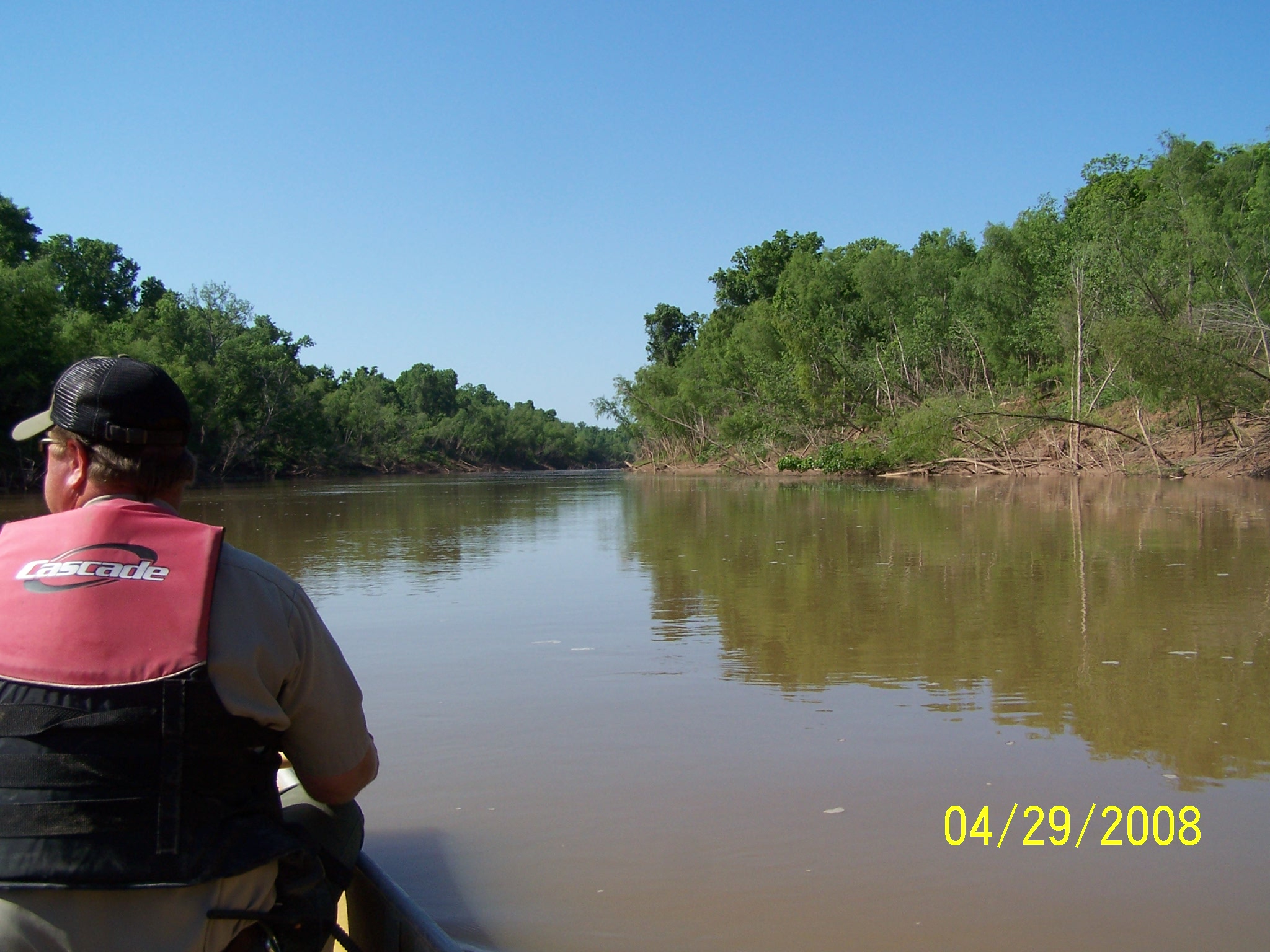 Brazos Bend State Park
Brazos Bend State Park Staff
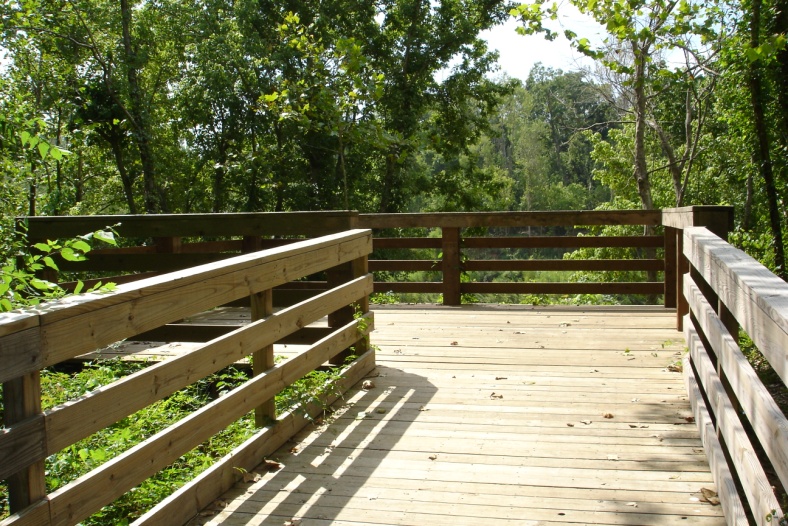 River Overlook at Sienna
Sienna Development
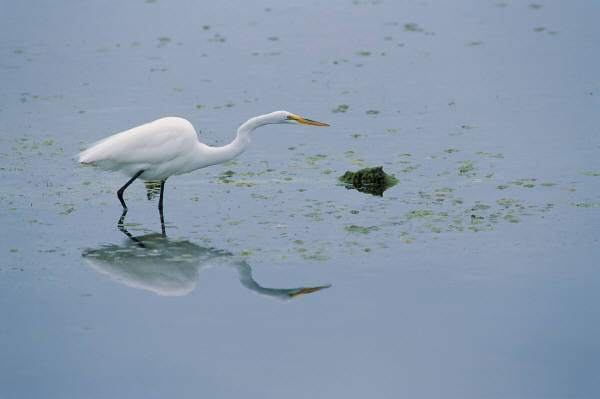 Great Egret
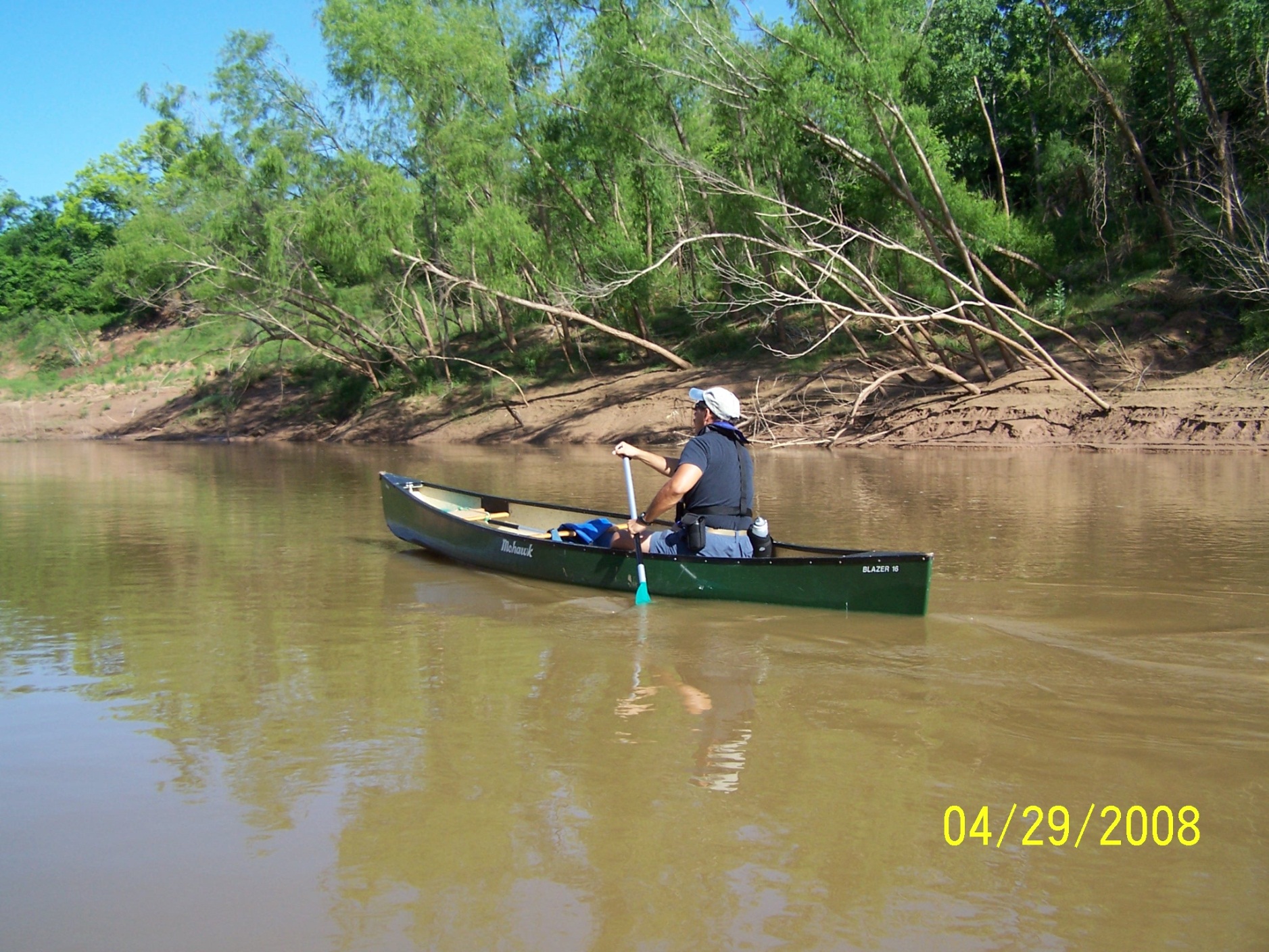 Brazos Bend State Park
Brazos Bend State Park Staff
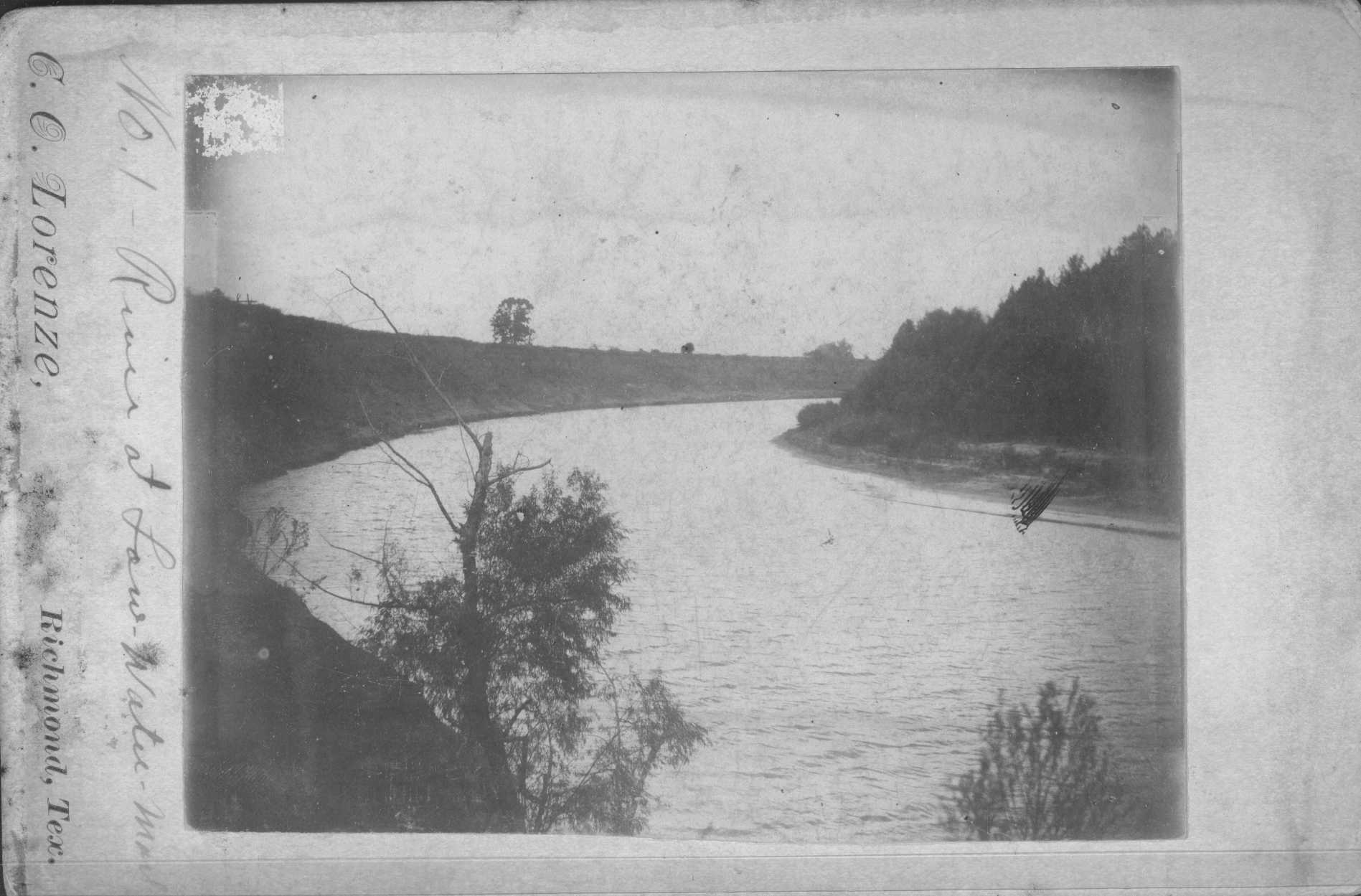 Low Water near Richmond